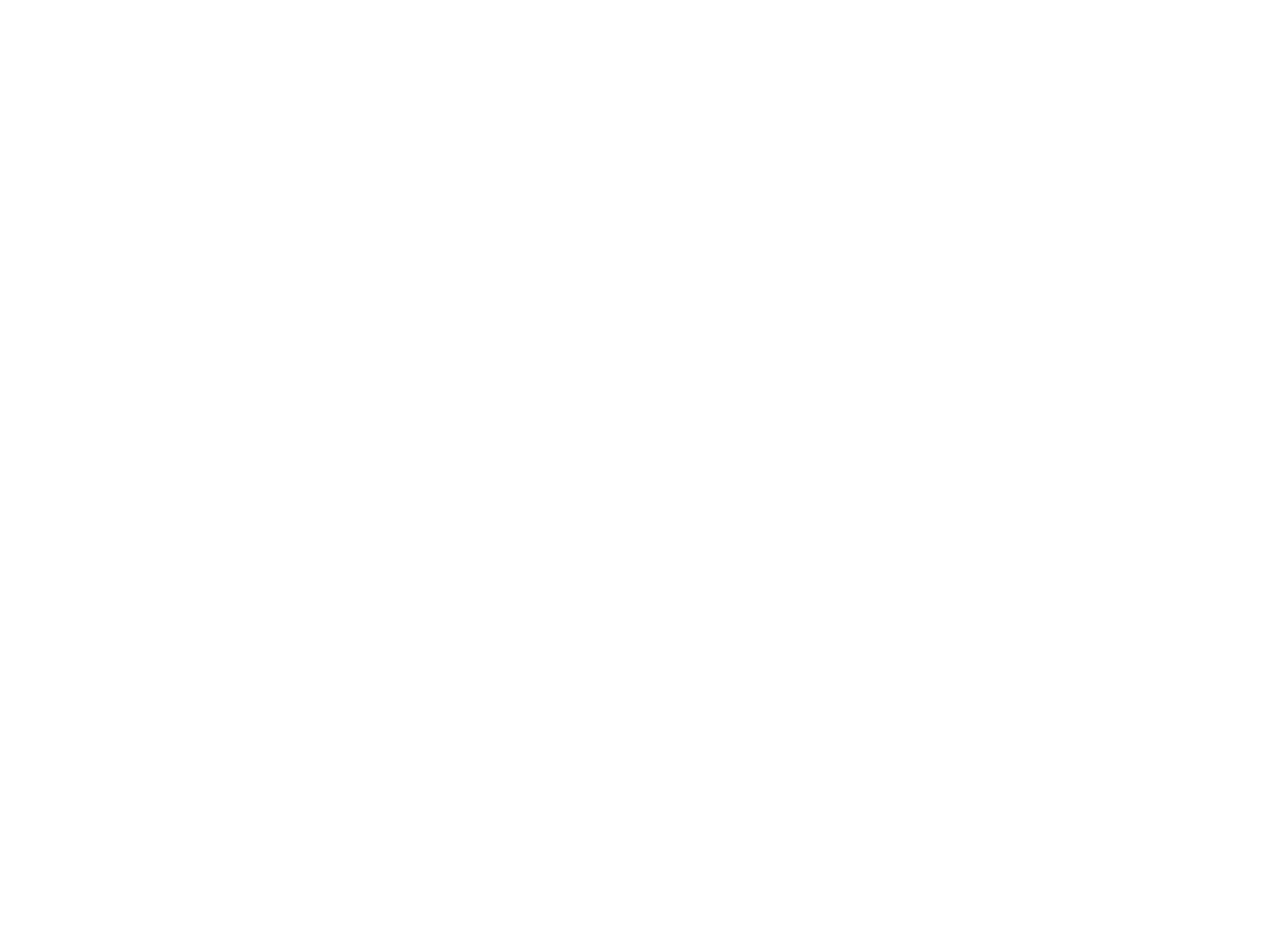 Копії та підробки в мистецтві
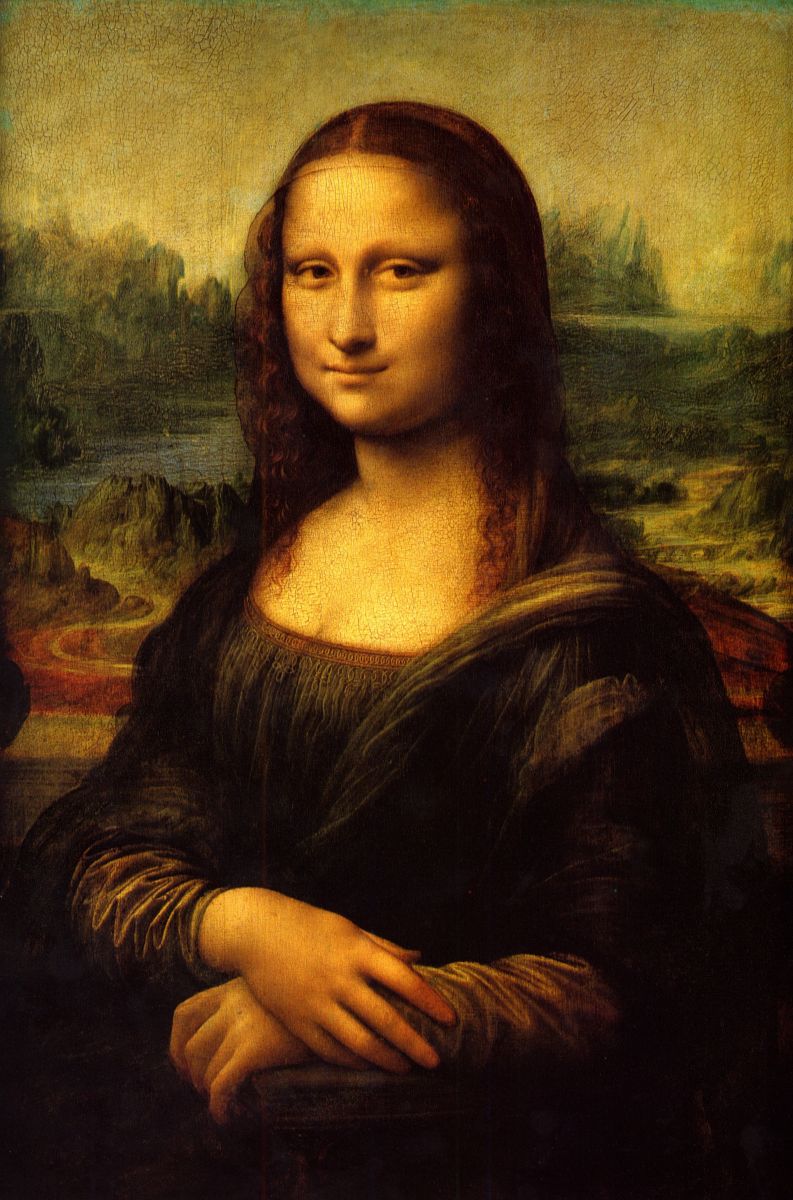 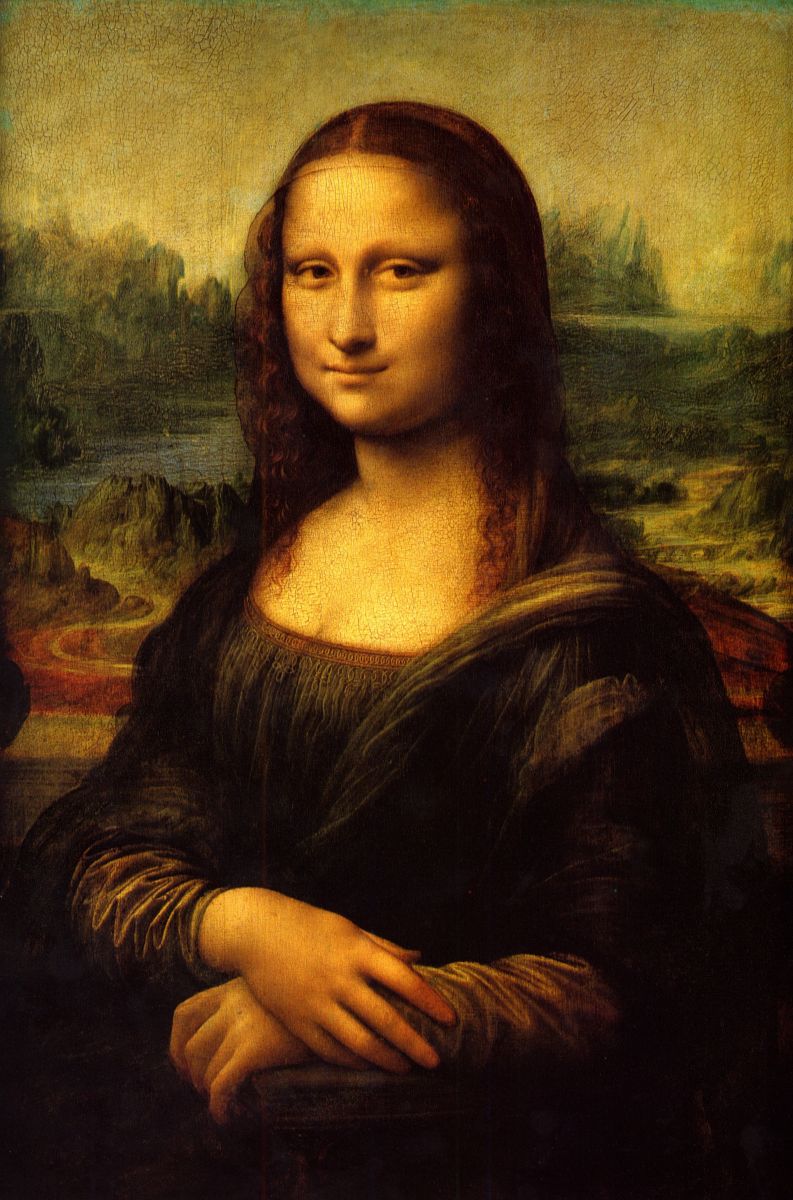 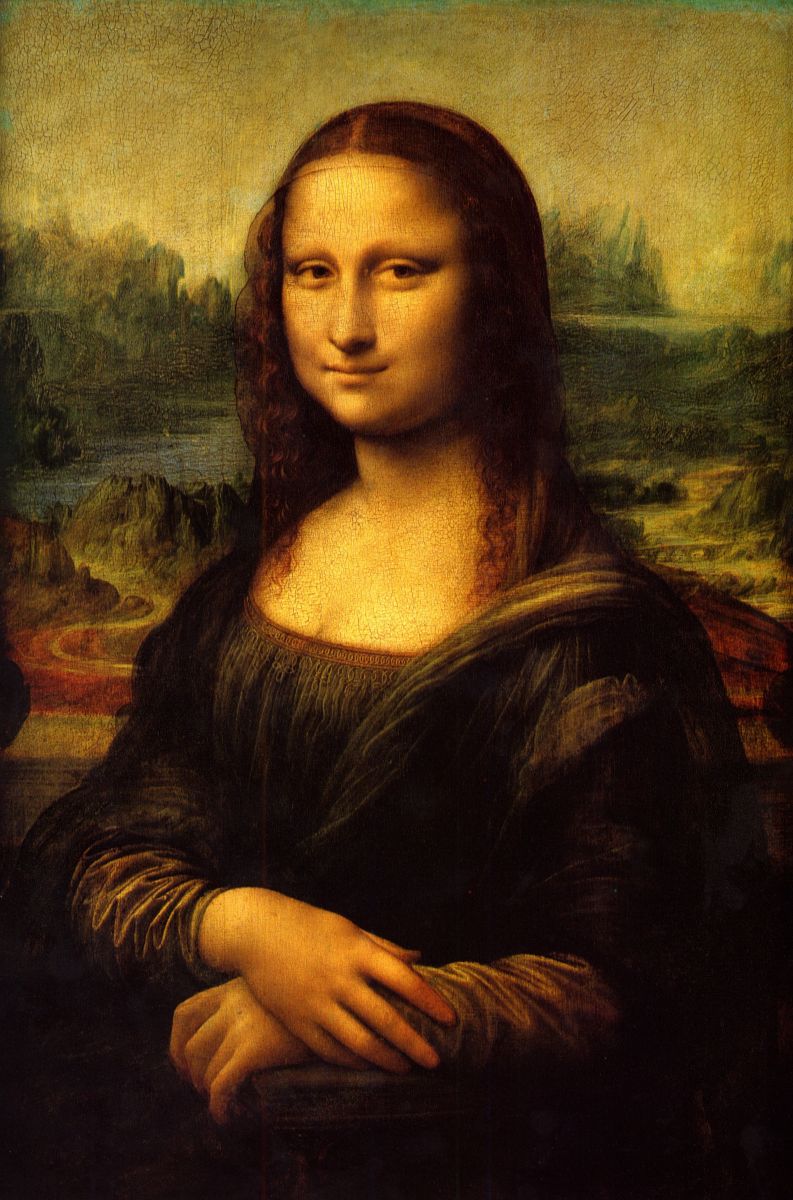 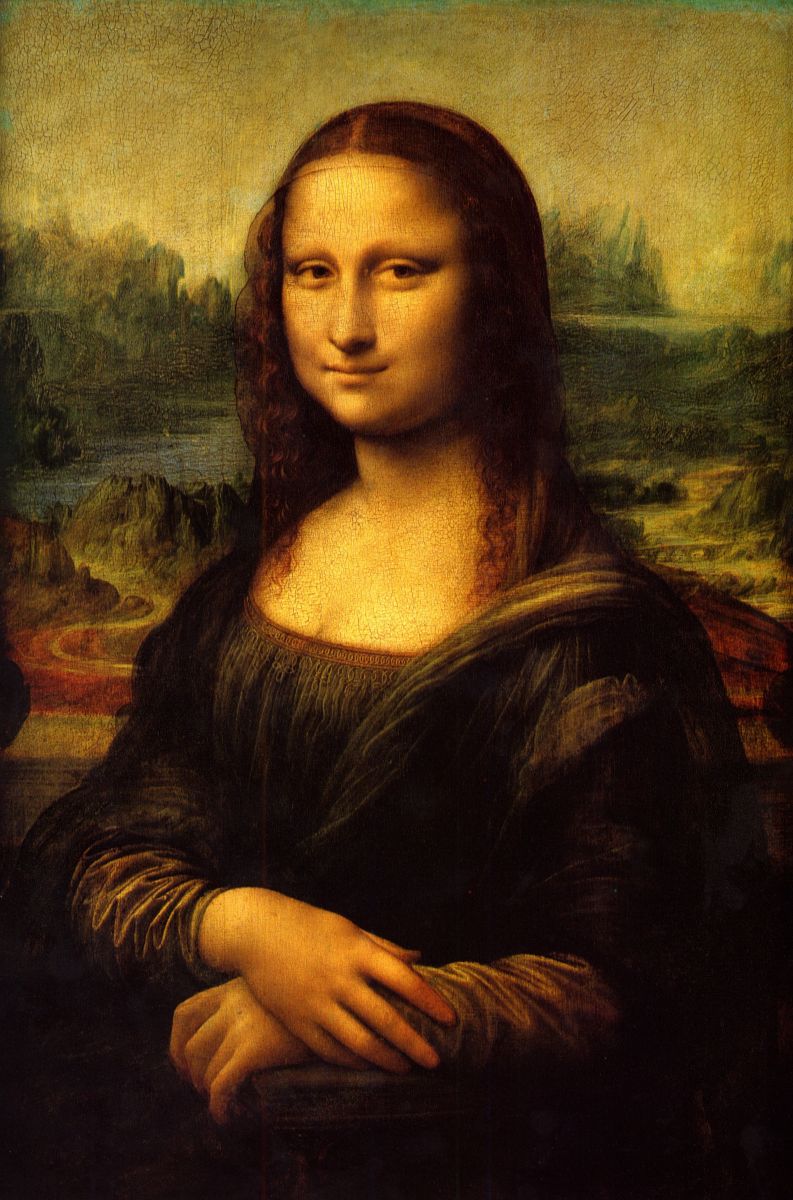 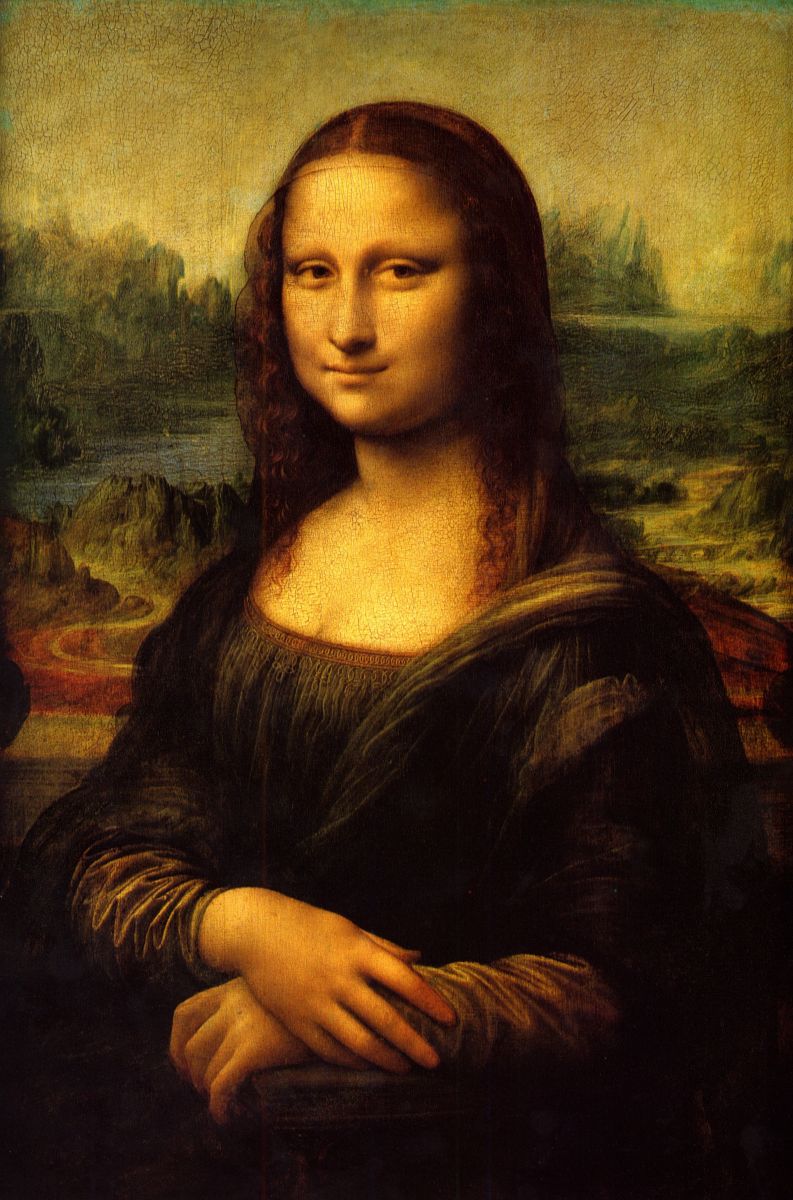 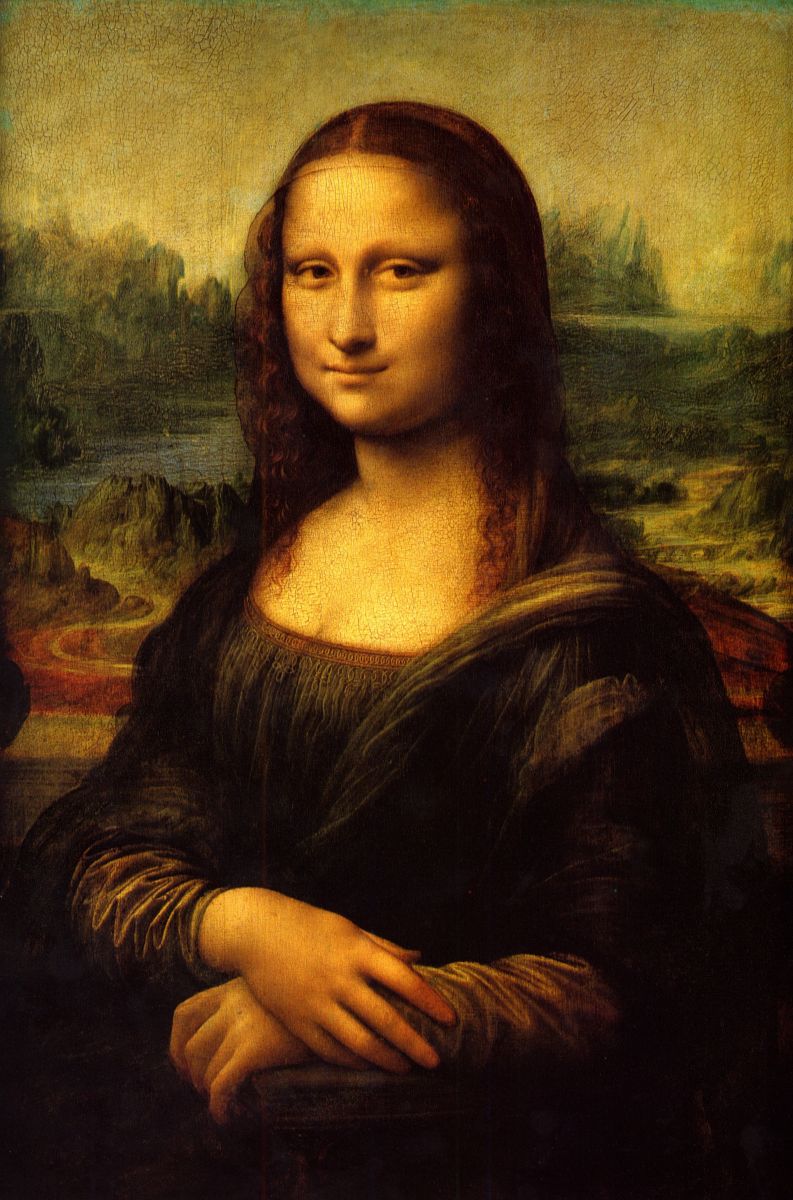 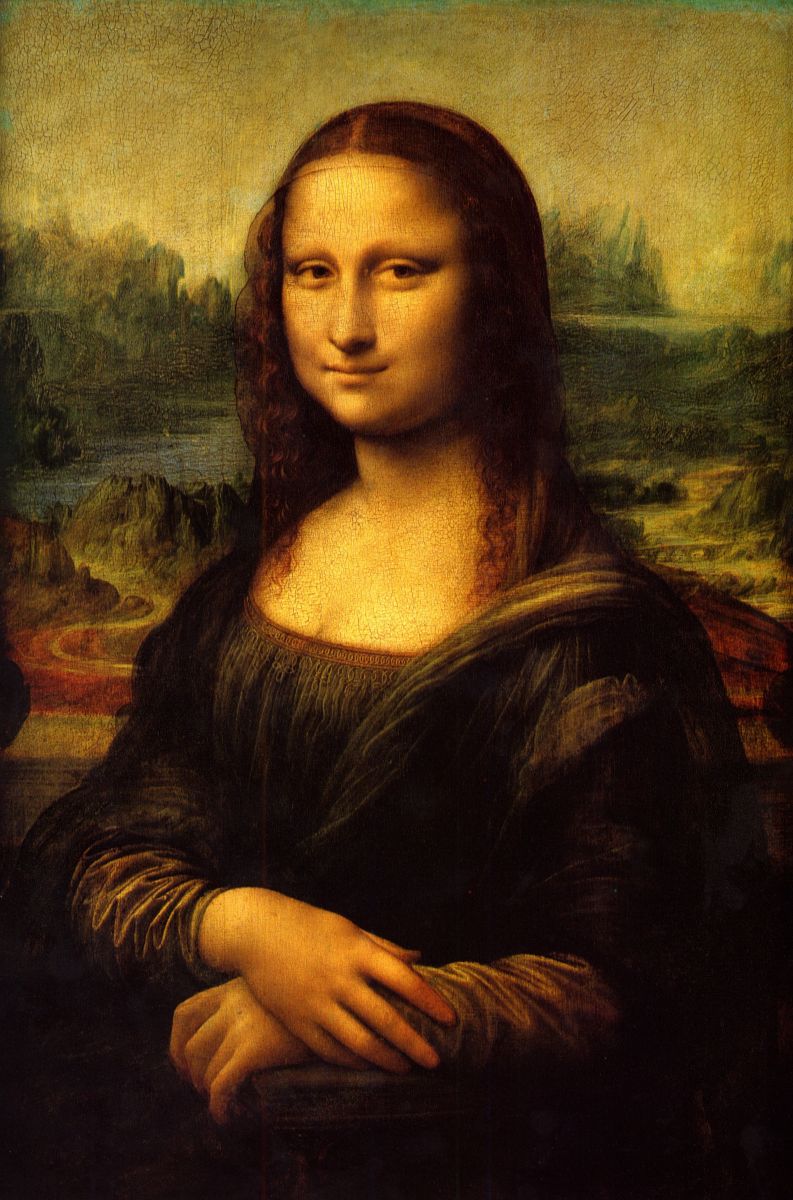 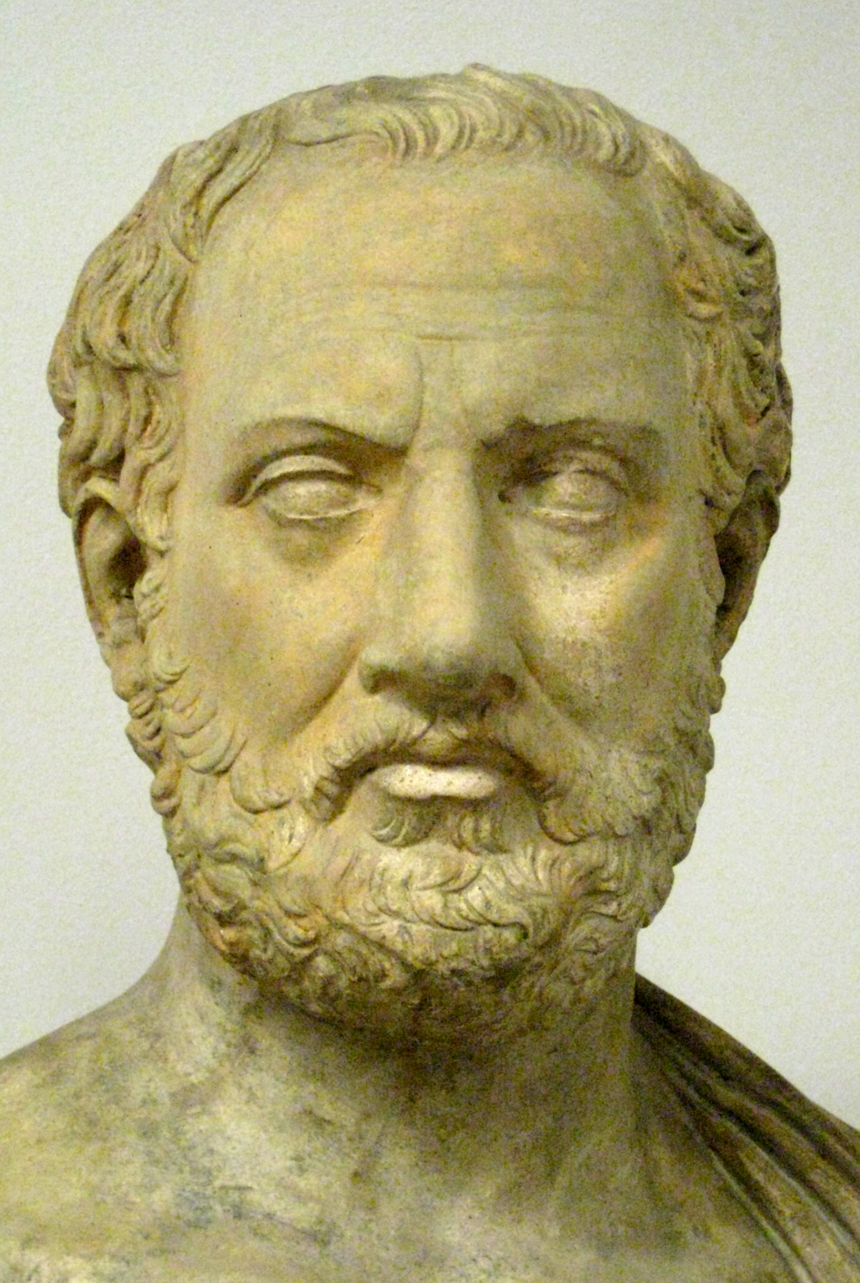 Фукідід
давньогрецький історик
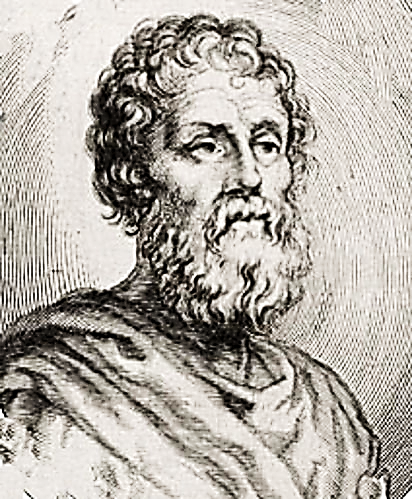 Фідій 
давньогрецький 
скульптор
Авторське право
це юридичне поняття, яке використовують, щоб описати права авторів на свої твори — ідеї, концепції, відкриття, оприлюднені й не оприлюднені.
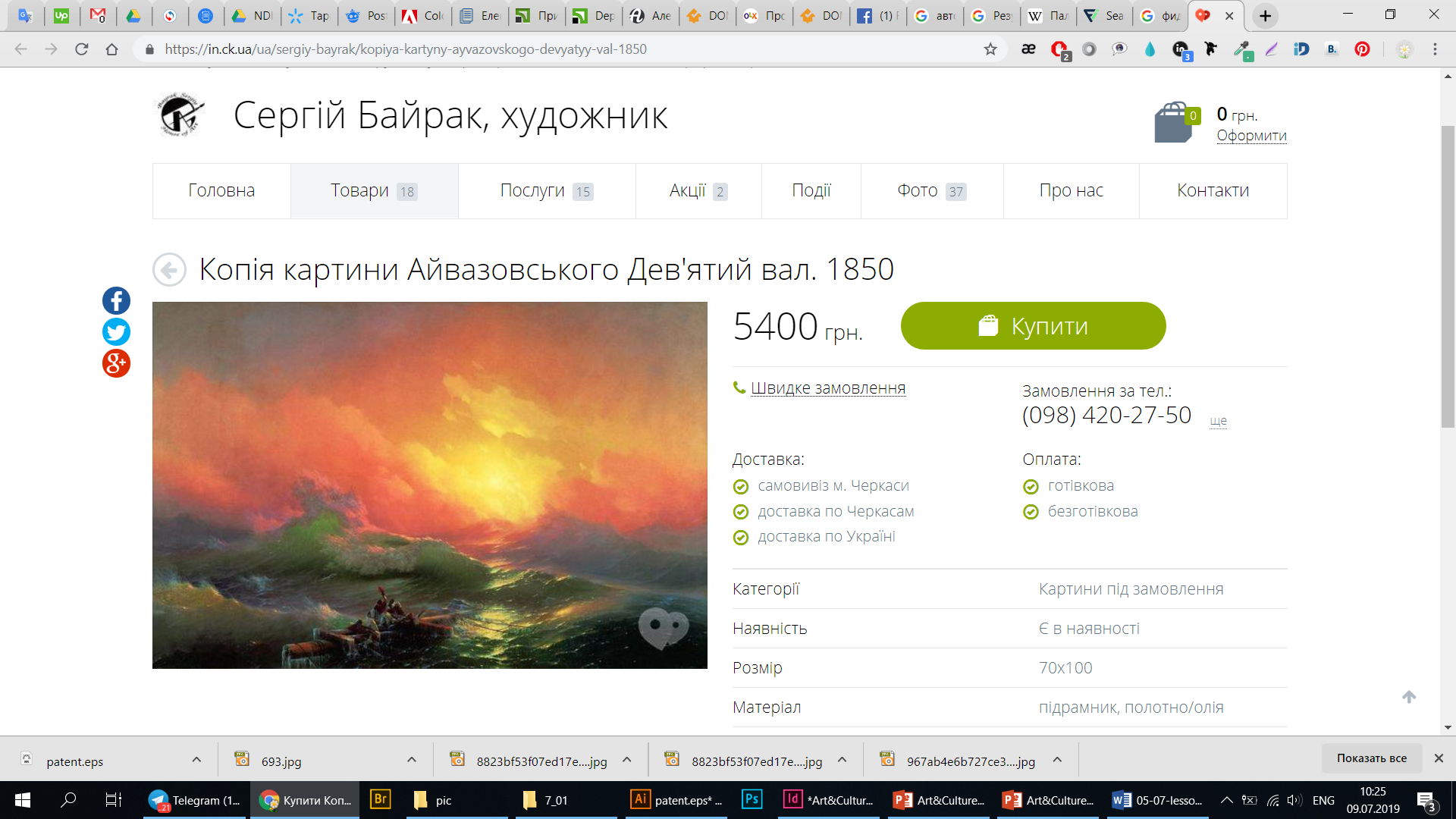 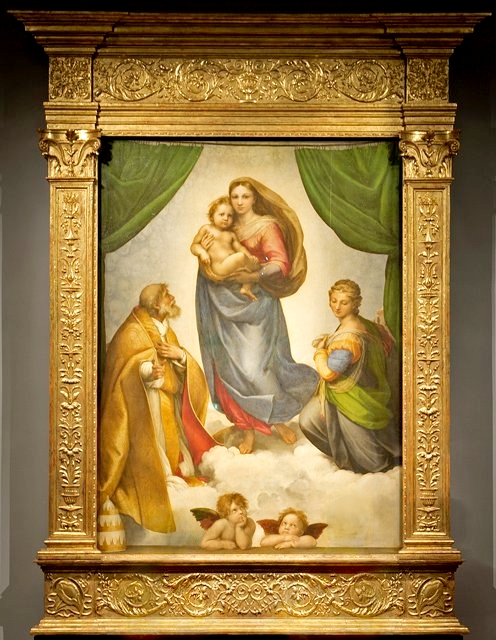 «Сикстинська Мадонна»
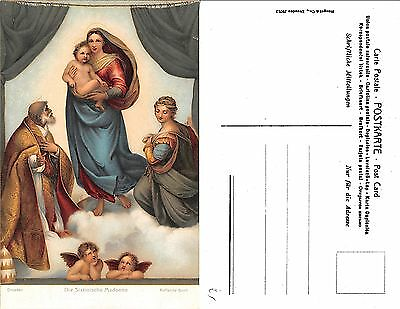 Листівка з репродукцією «Сикстинської Мадонни»
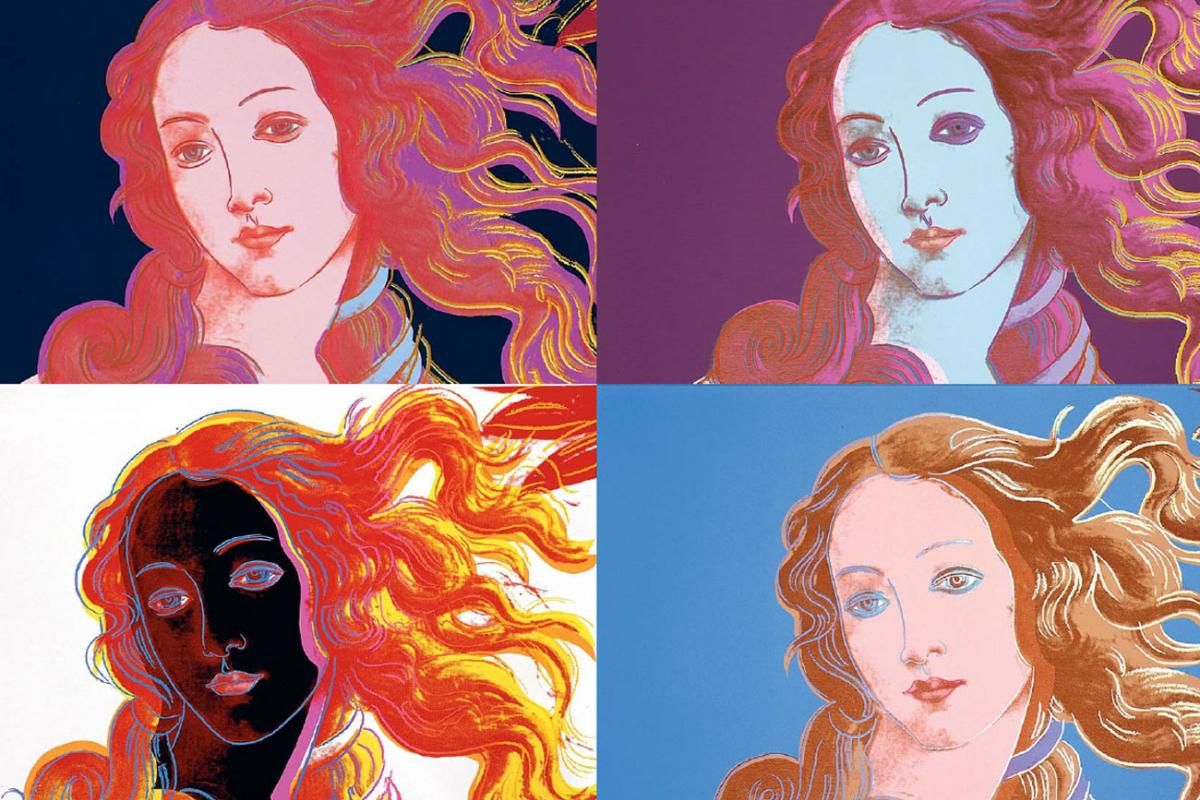 Енді Воргол, робота за мотивами 
«Народження Венери» Сандро Боттічеллі
1717 р.
1718 р.
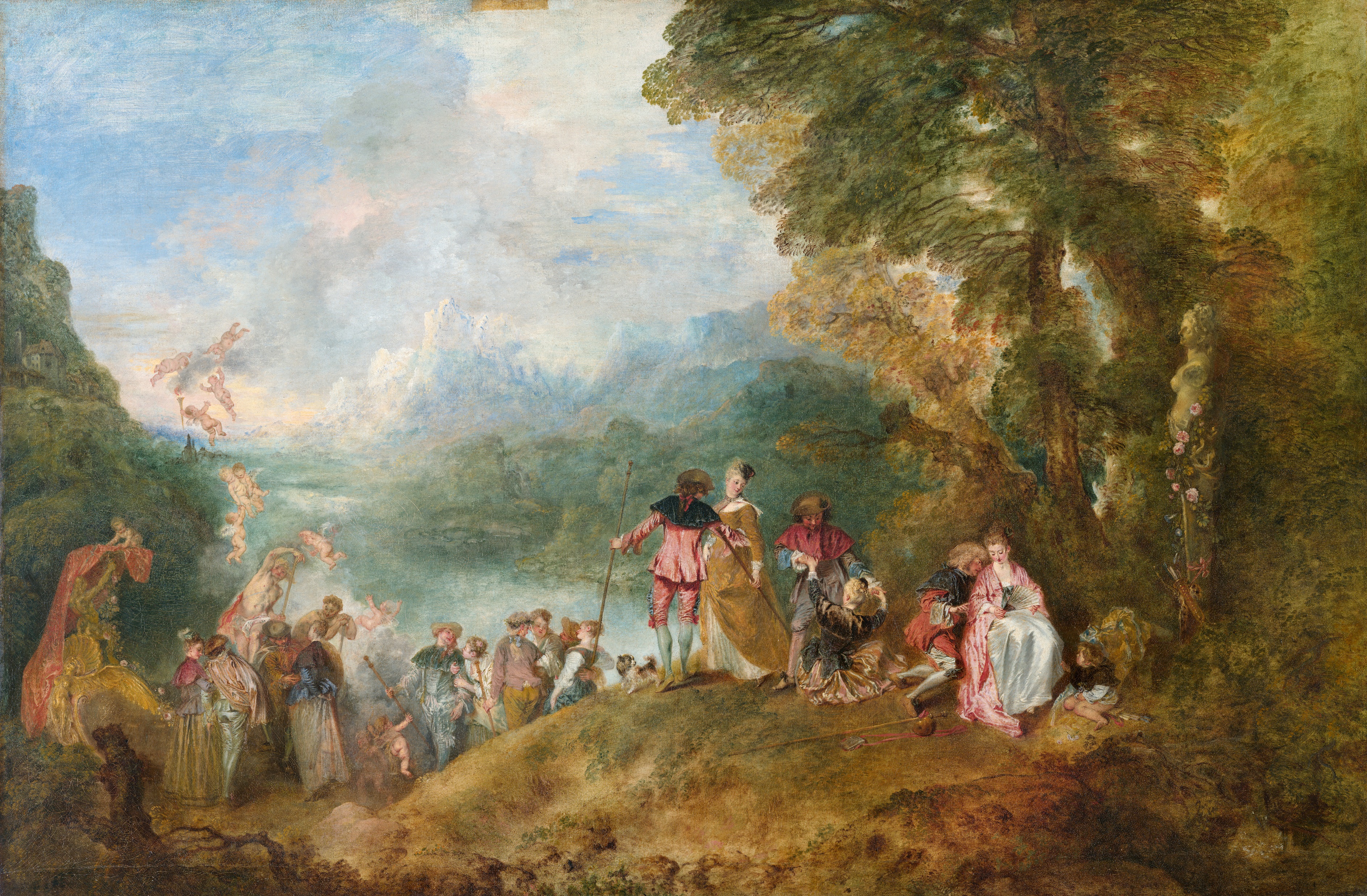 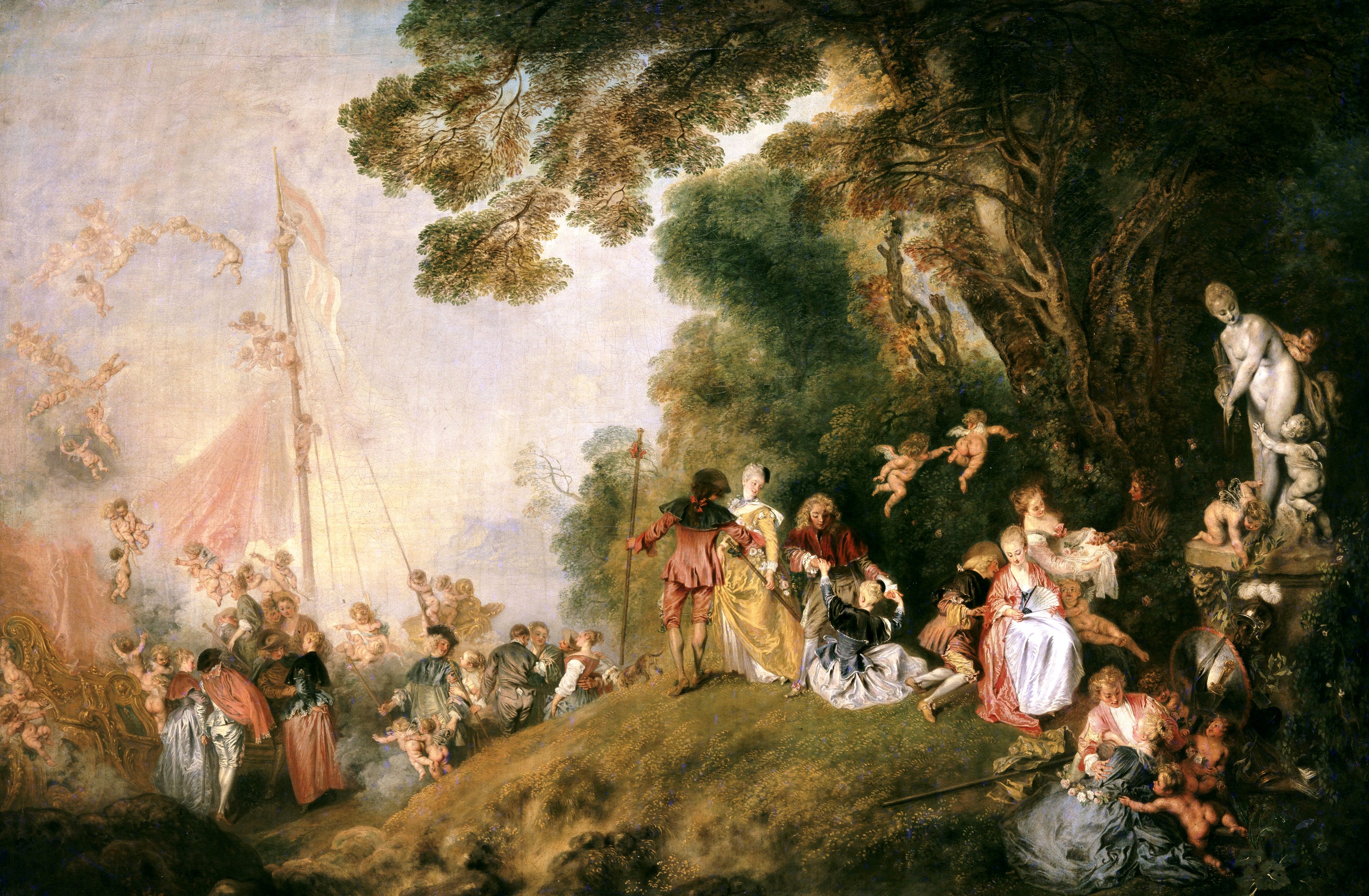 Авторський повтор картини Антуана Ватто 
«Паломництво на острів Киферу»
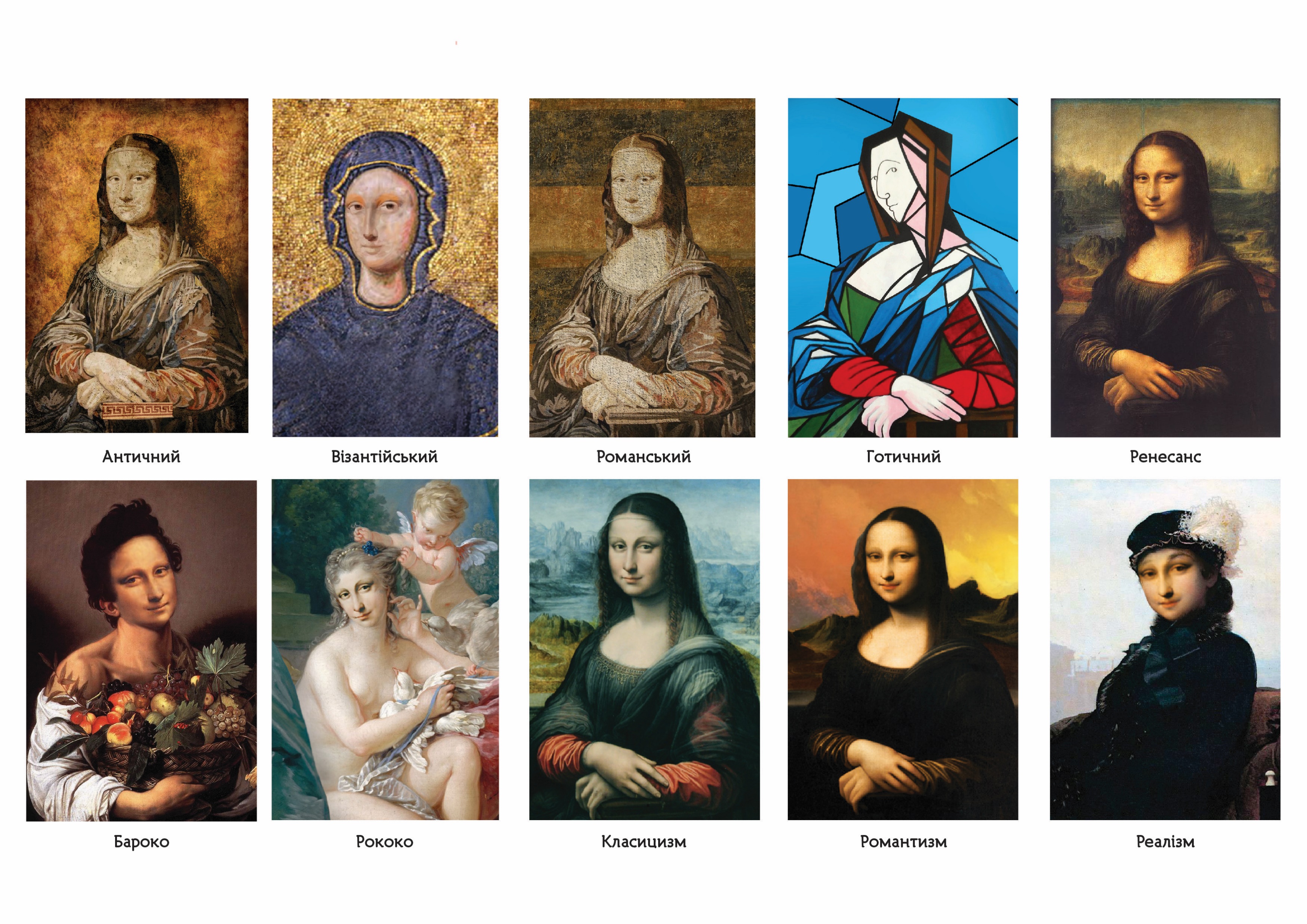 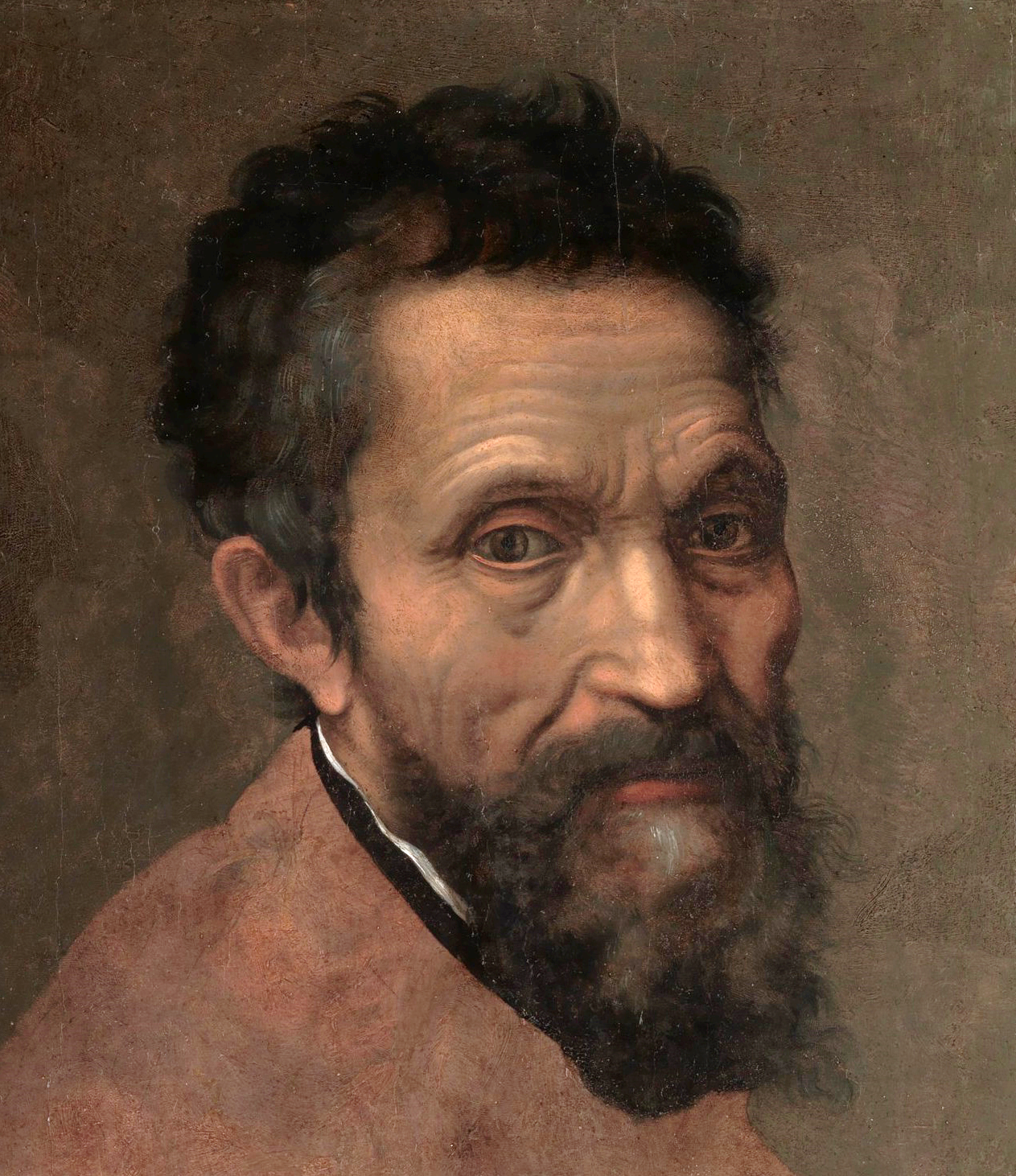 Мікеланджело
італійський скульптор, художник, архітектор, 
поет та інженер; 
Metropolitan Museum of Art, 
online collection
(The Met object ID 436771)
Джерела фото
wikimedia.org
brown.edu
picclickimg.com